Policy 30.1.6Exemption ProcessWhat DIDD Staff Need to Know
Presenter
Today’s webinar will be co-presented by:

Alex B. Heart, Assistant Commissioner, Policy & Innovation
and
Theresa Sloan, Assistant Commissioner & General Counsel
2
[Speaker Notes: Add Theresa’s name/contact]
Housekeeping
Please put your phones on mute during the webinar. 
Please refer all questions to the chat box and when asking the question please refer to the slide number.
Questions will be answered at the end of the webinar as time permits.
All questions asked during the webinar will be compiled into an FAQ, including questions that are not addressed during the webinar due to time constraints. The FAQ will be uploaded to the website following the webinar.
3
Agenda
Identify and discuss the following:
Permissible Policy Exemptions
Prohibited Exemptions
Exemption Request Form
Requirements for ALL Exemption Requests
Duration of Approved Exemptions
4
Agenda
Background Check Exemptions
Examples of Dispositions
DIDD Provider Requirements (part 1)
DIDD Regional Office Requirements 
DIDD Central Office Requirements
DIDD Provider Requirements (part 2)
Questions/Answers
5
Purpose
To train DIDD Staff on Policy 30.1.6 Exemption Process.
6
Permissible Policy Exemptions
Permissible Policy Exemptions include but are not limited to:
Background Check Requirements
Frequency of Provider Incident Management Committee (IMC) meetings.
Exemptions to Provider Manual requirements.
7
Prohibited Exemptions
Per Policy 30.6.1, Section VI.C, exemptions shall NOT be granted for or under the following circumstances:
Waiver requirements for Home and Community Based Services (HCBS).
Requirements applicable to the HCBS Settings Final Rule.
Blanket policies for proposed implementation across a provider agency, which eliminates people supported from having personal choices and from giving informed consent.
8
Prohibited Exemptions
When any state or federal law; or TennCare rule, policy, or regulation is involved.
Exemptions that would violate any court orders or settlement agreements involving DIDD, TennCare, or the state of Tennessee.
9
Prohibited Exemptions
When alternatives to procedures exist: such as, hearings under the uniform Administrative Procedures Practices Act or departmental complaint resolution process.
10
Exemption Request Form
11
Exemption Request Form
12
[Speaker Notes: Form thru Is alternative solution being developed]
Exemption Request Form
13
ALL Exemption Requests
To: Regional Director
Date: Date of Exemption Request
From:  Person Completing Form, Agency Name, Email, Address
For what is the exemption being requested?
14
ALL Exemption Requests
Is request for person support?  
If yes, who?
If applicable, is the Circle of Support (COS) in agreement with this request?
What other solutions were sought before the exemption was requested?
Is an alternative solution being developed to eliminate the need for exemption?
15
Additional Requirements for Background Check Exemptions
Is background check performed within 30 days of the exemption request included?
Is disposition of charges included (either on background check or other supporting documentation)?
Is a written statement from prospective employee regarding the circumstances surrounding conviction(s) included?
16
[Speaker Notes: Add examples of checks that have and don’t have dispositions (separate slides)]
Types of Dispositions
Approved
Approved w/conditions
Denied
Not Necessary
17
[Speaker Notes: Provide examples]
Duration of Approved Exemptions
All approved background check exemptions are valid for the duration of employment with the requesting provider agency.

All other approved exemption requests are valid for one year from the date of the approval, unless a shorter timeframe is specified in the approval letter.
18
Background Check Exemptions
Background checks exemption requests are incorporated into Policy 30.1.6 to be in compliance with EEOC guidance regarding the prohibition for employers to have blanket policies regarding the hiring and retention of employees with criminal convictions.
19
Background Check Exemptions
Providers may request approval to employ, retain, hire, or contract with an individual as staff or volunteer who would have direct contact with or direct responsibility for people supported and who has been convicted of any of the following:
20
Background Check Exemptions
Any Felony;
A Misdemeanor involving physical harm to a person, including but not limited to neglect or abuse or a misdemeanor involving financial harm/exploitation to a person, including but not limited to theft, misappropriation of funds, fraud, or breach of fiduciary duty; or
21
Background Check Exemptions
A misdemeanor involving illicit drugs, drug/alcohol misuse or sexual misbehavior (e.g. indecent exposure, voyeurism).  Misdemeanor convictions of this nature shall not have occurred during a period of less than ten (10) years prior to employment with the provider, unless the misdemeanor convictions is a first and only occurrence of a DUI, public intoxication, or simple possession of marijuana, which shall not have occurred during a period of less than one (1) year prior to employment with the provider.
22
Examples of Dispositions
23
[Speaker Notes: Example of no disposition.]
Examples of Dispositions
24
[Speaker Notes: Example of Guilty Disposition]
Examples of Dispositions
25
[Speaker Notes: Examples of Retired and Case Pending Dispositions]
DIDD Provider Requirements
When the exemption request relates to a background check for the employment of staff, the agency shall ensure that the person in question does not have direct contact with or direct responsibility for people supported while the exemption request is being reviewed by DIDD and until approval is obtained.
26
DIDD Provider Requirements
Exemption requests shall be submitted electronically using the Exemption Request Form DIDD-0598 to the appropriate Regional Office Director.

The most current version of this form is available on the DIDD website at: https://www.tn.gov/didd/providers/policies---procedures.html
27
[Speaker Notes: It is important that providers use the most current version of this form, which may be accessed at https://www.tn.gov/didd/providers/policies---procedures.html.]
DIDD Provider Requirements
Providers shall submit exemption requests and supporting documentation (if applicable) electronically to the Regional Office Director of the region in which the provider operates by noon CT on Thursday for review by the PERC the following week.
Supporting documentation should include: current (within 30 days of exemption request) background check, final disposition of conviction(s), and written statement from prospective employee.
28
[Speaker Notes: While statements from agency staff or personal associations may be considered by the PERC, a statement from the prospective employee must also be included.]
DIDD Provider Requirements
The exemption request form shall be completed in its entirety.  Incomplete forms shall be denied and returned to the provider.
Providers operating in multiple regions shall submit an exemption request to each Regional Office Director if they desire the exemption to apply in all regions.
29
DIDD Regional Office Requirements
The Regional Office Director or his/her designee shall review the Exemption Request packet to ensure that the following are present:
Current version of form DIDD-0598.
Contact information complete.
Background check within 30 days of exemption request.
Final disposition(s) of conviction(s) included with documentation.
Written statement from prospective employee.
Supporting documentation.
30
DIDD Provider Requirements
If any of the required documents are not included in the exemption request packet, the Regional Director or his/her designee will request this information from the requesting provider and note the date of this request on the Exemption Request Form, as well as the date of when this documentation is received from the provider agency.  The provider shall have three (3) business days to provide the additional information.  If the additional information is not provided within 3 business days, the exemption request shall not be processed and shall be returned to the provider.
31
DIDD Regional Office Requirements
The Regional Office Director shall review the exemption request and note his/her recommendation for approval, denial, or not necessary on the Exemption Request Form.

The Regional Office Director or his/her designee shall email the request for policy exemption to the DIDD Policy Unit at Central Office.
32
DIDD Central Office Requirements
Requests for policy exemptions are retrieved from the DIDD.Policy mailbox by the DIDD Policy Coordinator within two (2) business days of submission.
The Policy Coordinator confirms that the required documentation is provided in its entirety.  If it is not, the Policy Coordinator requests any missing documentation from the Regional Office and notes the date of this request on the Exemption Request Form, as well as the date that the additional information is received.
33
DIDD Central Office Requirements
For each request for staff background check exemption, the DIDD Policy Coordinator shall run updated registry checks (Abuse Registry, Felony Offender Information Lookup (FOIL), List of Excluded Individuals and Entities (LEIE), and Sex Offender) and include them with the exemption request packet(s), which are routed to the PERC for review.
34
DIDD Central Office Requirements
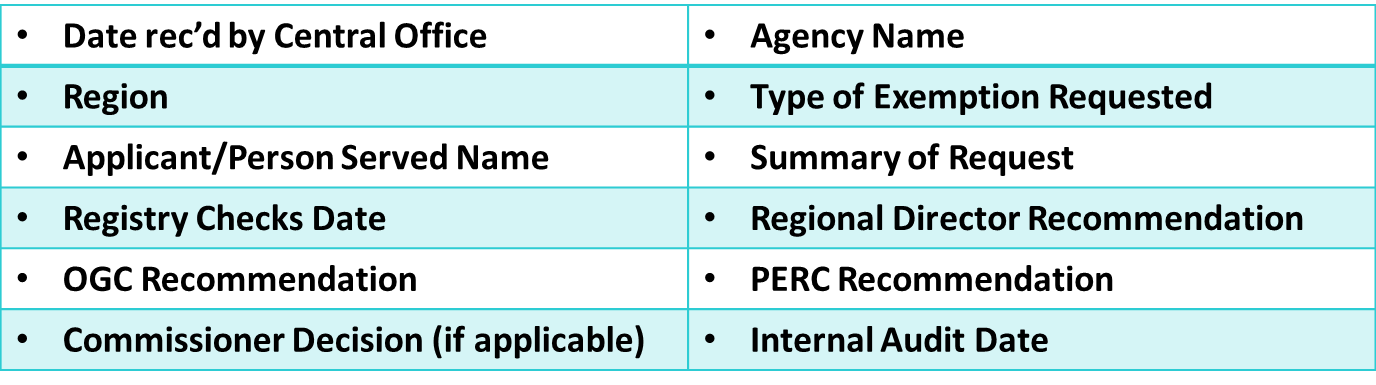 35
DIDD Central Office Requirements
The summary of Exemptions is distributed to the PERC in advance of the weekly meeting. 
The policy coordinator places all exemption request(s), as well as the Summary of Exemptions in a designated folder and delivers the folder to the Assistant Commissioner of Policy & Innovation for review. 
Once the Assistant Commissioner of Policy & Innovation has reviewed and verified completeness of exemption request(s) to be reviewed by the PERC, the folder shall be delivered to the Office of General Counsel for preliminary recommendation(s)
36
PERC Requirements
The Policy Exemption Review Committee is the committee comprised of DIDD employees as described below, who are vested with the authority from the Commissioner to review exemption requests as originally submitted and make decisions to approve or deny the requests.
37
PERC Requirements
The Policy Exemption Review Committee (PERC) is comprised of, or their designee(s):
Deputy Commissioner of Program Operations
Assistant Commissioner and General Counsel
Assistant Commissioner of Policy & Innovation
Assistant Commissioner of Quality Management
Executive Director of Human Resources
38
PERC Requirements
The PERC shall convene weekly to review and dispose requests for policy exemption.
A minimum of three (3) members of the PERC are required to be in attendance for there to be a quorum.
The PERC recommendation(s) shall be noted on the Summary of Exemptions document.
All members or their designee in attendance shall sign the Exemption Request Form and indicate their recommendation(s) on the signature line.
39
PERC Requirements
The PERC may request, in writing, additional information from the provider via the Regional Office Director prior to rendering a final decision on the exemption requests.  If additional information is requested, the timeframe for review of the background check exemption is halted.
Any additional documentation required for the PERC to reach a recommendation shall be indicated on the summary of Exemptions.
40
PERC Requirements
The PERC applies the following considerations when reviewing policy exemption requests:
Severity of convictions, i.e., felony v. misdemeanor.
Type of conviction(s), i.e., Assault v. Theft under $500. 
Number of convictions.
Amount of time since conviction(s).
Statement from prospective employee regarding the circumstances of the conviction(s).
Any additional information provided.
41
DIDD Central Office requirements
Following the PERC meeting the folder containing requests for policy exemption(s) and Summary of Exemptions document shall be delivered to the Policy Coordinator. 
The Policy Coordinator shall update the electronic summary of Exemptions document with Office of General Counsel recommendations and the PERC recommendations.
42
DIDD Central Office Requirements
For those requests for exemption where the PERC’s recommendation differs from that of the Regional Director, the Commissioner shall review and render final decision.
43
DIDD Central Office Requirements
The Policy Coordinator shall scan the fully executed exemption request packets and upload them to SharePoint.  These packets shall include:
Signed disposition letter
Signed Exemption Request Form
All Supporting Documentation.
44
DIDD Central Office Requirements
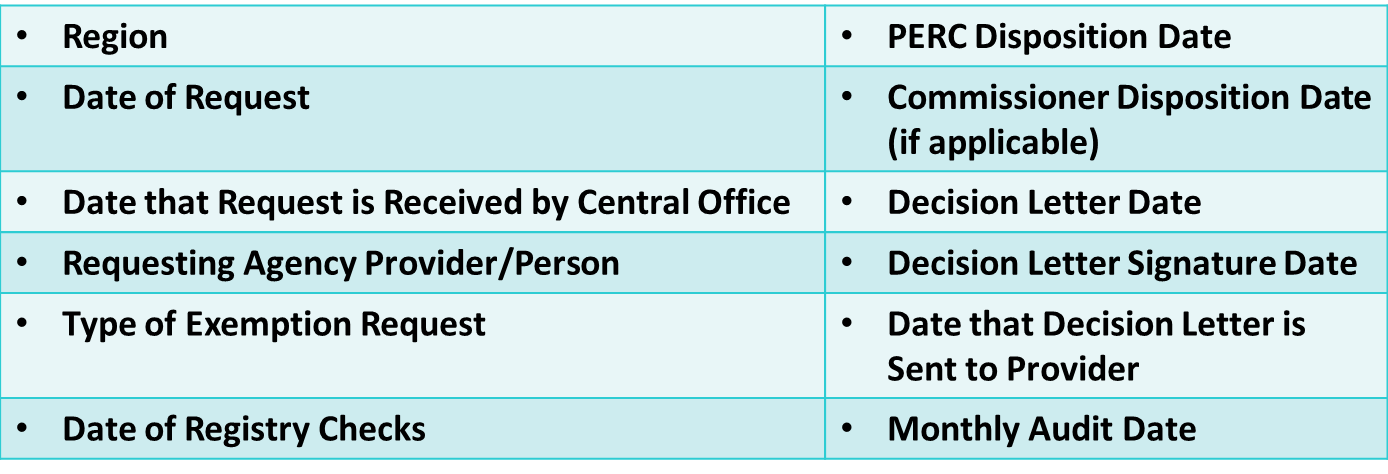 45
DIDD Central Office Requirements
Within five (5) business days of receiving the final disposition on exemption requests, the Policy Division shall inform the provider of the disposition in writing.  This letter shall cite the provider’s specific request and any stipulations around the decision.
The Policy Coordinator shall email the entire exemption request packets to the PERC, the appropriate Quality Assurance Directors, and the appropriate Regional Director.
46
DIDD Provider Requirements
Except for background check exemptions, approved exemptions for program requirements shall only be effective for the time period listed in the exemption approval and shall automatically expire.  The provider is responsible for requesting a new exemption, if applicable.
47
DIDD Regional Office Requirements
Once the disposition letters are issued, the Regional Director or his/her designee shall include this letter and any additional documentation with the original exemption request packet and maintain this record for two (2) years.  
The Regional Director or his/her designee shall maintain on SharePoint an electronic log of all exemption requests from date of initial submission to date of final disposition.
48
[Speaker Notes: Solita has created a Tracking Logs folder on the Policy Exemption SharePoint site.]
DIDD Provider Requirements
Approved exemptions for staff background checks shall be effective for the employee’s duration of employment with the requesting provider.  A new background check must be performed when any new convictions are discovered by the provider after an exemption is approved.  A new exemption request, along with a criminal background check within thirty (30) days of the request, must be submitted to DIDD for review immediately upon discovery.  Results of staff background checks must be available for inspection by any department review team (e.g., quality surveyors and protection from harm investigators).
49
[Speaker Notes: Providers are further advised that, should a new conviction be discovered on an employee who has an approved background check exemption, and for whom a new exemption request must be submitted, said employee is NOT to have direct contact with or direct responsibility for people in services until a new approval is obtained.]
DIDD Provider Requirements
Approved exemptions shall automatically expire upon a change to a standard (e.g., policy, rule, regulation) that substantively alters the expectations related to that exemption.
50
DIDD Provider Requirements
The provider manual requires each provider to maintain the background and registry checks it has conducted on all its employees. DIDD is revising the provider manual to outline in more detail this record retention requirement. The purpose of this directive is to establish the Department’s record-retention requirement pertaining to the background and registry checks conducted by the provider on its employees. This subject will be addressed in greater detail in the new provider manual.
51
DIDD Provider Requirements
52
DIDD Provider Requirements
The Commissioner has the right to revoke any exemption at any time for any reason.
53
DIDD Central Office Requirements
The Policy Coordinator shall prepare a Mid-Year and an annual Executive Summary of Policy Exemptions report to identify and analyze data, trends and observations regarding the exemption process.  These reports shall be delivered to the Executive Leadership Team.
54
Q&A
Questions?
55
Questions
If you have any questions please contact:

Alex Heart
Assistant Commissioner of Policy & Innovation 
alex.heart@tn.gov
or
Theresa C. Sloan
Assistant Commissioner and General Counsel
theresa.c.sloan@tn.gov
56